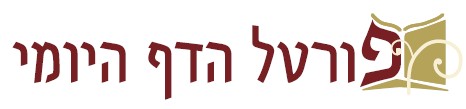 ברוכים הבאים ל
שיעור דף יומי אונליין

יום שלישי ה' אב

השיעור יתחיל בשעה 21:00

מסכת נדרים נז ע"ב (שורה אחרונה) - נט ע"א (שורה ראשונה)

מגיד השיעור: הראל שפירא

השיעור היום מוקדש להצלחת
אלישבע ברכה בת עדינה לזרע של קיימא
דף נז עמוד ב:

ישמעאל איש כפר ימא ואמרי לה איש כפר דימא העלה בידו:
בצל שעקרו בשביעית ונטעו בשמינית ורבו גידוליו על עיקרו -
והכי קא מיבעיא ליה: 
גידוליו היתר ועיקרו אסור, כיון דרבו גידוליו מעיקרו אותן גידולי היתר מעלין את האיסור או לא? 

אתא לקמיה דרבי אמי, לא הוה בידיה. 

אתא לקמיה דרבי יצחק נפחא, פשט ליה מן הדא דאמר רבי חנינא תריתאה אמר רבי ינאי: 
בצל של תרומה שנטעו ורבו גידוליו על עיקרו מותר.

א''ל ר' ירמיה ואיתימא רבי זריקא: שביק מר תרין ועביד כחד?

מאן נינהו תרין?
דא''ר אבהו א''ר יוחנן: ילדה שסיבכה בזקינה ובה פירות אע''פ שהוסיפה מאתים אסור.
וא''ר שמואל בר רבי נחמני א''ר יונתן: בצל שנטעו בכרם ונעקר הכרם אסור.

הדר אתא לקמיה דר' אמי ופשיט ליה מן הדא דאמר ר' יצחק אמר ר' יוחנן:
ליטרא בצלים שתיקנה וזרעה מתעשרת לפי כולה - אלמא אותן גידולין מבטלין עיקר.

דלמא לחומרא שאני.
חזרה על הסוגיה הקודמת כהקדמה לדף של היום
①
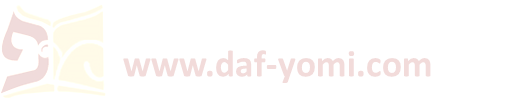 דף נז עמוד ב - דף נח עמוד א
אלא מן הדא דתניא:

רבי שמעון אומר:
כל דבר שיש לו מתירין, כגון טבל ומעשר שני והקדש וחדש - 
לא נתנו בהן חכמים שיעור.
וכל דבר שאין לו מתירין, כגון תרומה ותרומת מעשר וחלה וערלה וכלאי הכרם - 
נתנו בהם חכמים שיעור.

אמרו לו: 
והלא שביעית אין לה מתירין ולא נתנו בה חכמים שיעור, 
דתנן: השביעית אוסרת כל שהוא במינה.

אמר להן: 
אף אני לא אמרתי אלא לביעור אבל לאכילה בנותן טעם.   (גרסת ר"ן: אף הם לא אמרו...)

ודלמא הא נמי לחומרא שאני.
②
עמוד א
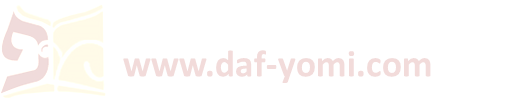 [Speaker Notes: רש"י:
כגון טבל. שיש לו מתירין שמתקנו וניתר ומעשר שני והקדש יש לו מתירין על ידי פדייה וחדש עומר מתירו להכי אפילו באלף לא בטלי דהא אפשר להו בתקנתא: 
נתנו בהם חכמים שיעור. דתרומה (תרומת מעשר וחלה)  בטלה במאה וערלה (וכלאיים) במאתים.
השביעית אוסרת כל שהוא במינה. שאם נתערבה סאה של חטין של שביעית באלף של היתר אינה בטלה: 
אמר להם אף אני לא אמרתי. שיהא שביעית אוסרת במינה כל שהוא: אלא לביעור. שאם נטל בצל של ששית ונטעו בשביעית והוסיפה כל שהוא אותו כל שהוא מבטל את העיקר ומחייב כולו בביעור דמוצאי שביעית: אבל לאכילה. שאם נתערבו פירות שביעית בפירות שמינית לאחר שנתחייבו בביעור ולא ביערן דהשתא קיימי באיסור אכילה אינה אוסרת אלא בנותן טעם ואם אין בה בנותן טעם מתבטל ומדקתני לא אמרתי אלא לביעור דגידולין מבטלין את העיקר התם נמי בבעיא של ישמעאל גידוליו מבטלין את העיקר: הא נמי לחומרא. דהא דאמר לענין ביעור דגידולין מבטלין את העיקר היינו נמי לחומרא שכולן חייבין בביעור העיקר והתוספת אבל בעיא דישמעאל להיתר היא: 

דתנן -  שביעית ז/ז
רא"ש: דתנן... אין זה מלשון הברייתא אלא הש"ס קבעה בברייתא ובמשנה היא בסוף כלל גדול בשביעית

ר"ן: אלא לביעור. אף הם לא אמרו שהשביעית אוסרת בכל שהוא במינה אלא לענין שצריך לאכול התערובת קודם הביעור דכיון שאפשר לאכלו ה''ל כדבר שיש לו מתירין: אבל לאכילה. כלומר אם נתערבו לאחר הביעור שאם יהו אוסרים תערובתן לא שרו באכילה בין במינן בין שלא במינן בנותן טעם אלמא גדולין אינן נמשכין אחר העיקר להיות כמוהו]
דף נח עמוד א
אלא מן הדא פשטה, דתנן:

בצלים שירדו עליהם גשמים וצמחו -

אם היו עלין שלהן שחורין - אסורין, הוריקו - מותרין.

ר' חנניא בן אנטיגנוס אומר: 
אם יכולין ליתלש בעלין שלהן אסורין, 
וכנגדן למוצאי שביעית מותרין.

למימרא דגידולי היתר מעלין את האיסור.

ודלמא במדוכנין.
③
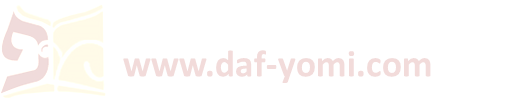 [Speaker Notes: בצלים. של ששית שירדו עליהם גשמים בשביעית וצמחו מאיליהן בלא נטיעה: אם היו עלין שלהן שחורין. שמחמת שצמחו יש להן כח עוד ליגדל אסורין דודאי גדלי ממי שביעית וגידוליו מבטלין את העיקר: הוריקו. שהן כמו כמושין ירוקין והכסיפו פניהם מותרין שלא גדלו כלום בשביעית: 
אם יכולין ליתלש. מן הקרקע בעלין שלהן שכל כך יש להן כח בעלין שלהן שכשאוחז בעליהן שומט עיקרו עמו מן הקרקע אסורין דחשיבי גידולי שביעית: כנגדן למוצאי שביעית מותרין. שאם של שביעית וצמחו בשמינית ויש להן כח בעלין מותרין דגידולי היתר מבטלין העיקר של איסור והיינו להיתר כגון הך בעיא דישמעאל ומהא פשטה: 

ודלמא. לעולם אין גידולי היתר מבטלין את האיסור והכא היכי דמי במדוכנין כלומר האי דקתני וכנגדן למוצאי שביעית מותרין כגון שהודכו שכתשן במדוכה דליתנהו לעיקרן בעינייהו אבל בבעיא דישמעאל דאיתיה לעיקר בעין איכא למימר דלא בטלי: 

רא"ש: ודלמא במדוכנין. כגון שדרכן ועירבן יחד הגדולים והעיקר ובטלים בששים כשאר איסורין שבתורה.
ר"ן: שטוחן... קודם שנטען.

תוס': רבי חנינא בן אנטיגנוס אומר. אף בשלא הושחרו אם יכולין וכו' שגדלו כל כך אסורין דבידוע שגדלו רובם בשביעית:]
דף נח עמוד א - דף נח עמוד ב
אלא מן הדא, דתניא:

המנכש עם הכותי בחסיות - אוכל מהן אכילת עראי ומעשרן ודאי.
רבי שמעון בן אלעזר אומר: אם ישראל חשוד על השביעית - למוצאי שביעית מותר.

למימרא דגידולי היתר מעלין את האיסור.

ודלמא בדבר שזרעו כלה?

הא תניא: אלו הן חסיות: כגון הלוף השום והבצלים.

ודלמא במדוכנין?

'חשוד על השביעית' קתני.

ודלמא בתערובת?

'המנכש' קתני.
④
עמוד ב
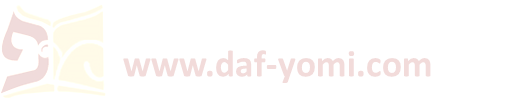 [Speaker Notes: אוכל מהן עראי. כמו שאר טבל גמור: ומעשרן ודאי'. ולא דמאי דודאי כותי לא הפריש מעשר מהן כלל: 
רשב''א אומר כו'. טעמיה דנפשיה קאמר: אם ישראל חשוד על השביעית. שחשוד שנוטע חסיות שביעית בשמינית ישראל המנכש עמו בשמינית מותר לו לאכול מהן משום דגידולי היתר שגדלו בשמינית מעלין את האיסור: 
ודילמא. הא דרבי שמעון בן אלעזר דגידולי היתר מעלין את האיסור בדבר שזרעו כלה וקא פריך ומי מצית אמרת דבדבר שזרעו כלה מיירי והתניא ואלו הן חסיות הלוף לופינ''א מכלל דבדבר שאין זרעו כלה מיירי ואפ''ה מותר ושמע מינה גידולי היתר מעלין את האיסור ולעולם מהא פשטה: וקא פריך עלה דלמא מהא לא תפשוט דבמדוכנין קא מיירי ושמא כלו כשהן נידוכין דליתא לעיקר בעין שהוא מתכוין לכותשן כדי שיהו בטלין: 
תריץ הא לא מצית אמרת דחשוד על השביעית קתני. וכיון דחשוד הוא לא משגח ליה להאכילן נידוכים ושלימים מאכילן ולעולם תפשוט מינה דגידולי היתר מעלין את האיסור: 
ודילמא בתערובת. שמעורבין אותן חסיות בין שאר ירקות של היתר ואוכלן על ידי תערובת משום הכי שרי הואיל דליתיה לעיקר בעין אבל אי איתיה כגון בעיא דישמעאל אמרי' דאין גידולי היתר מעלין את האיסור: 
לא סלקא דעתך המנכש קתני. באותו מין שמנכש עמו אוכל ולעולם פשטינא מהא דגידולי היתר מעלין את האיסור והואיל דאוקימנא דגדולי היתר מעלין את האיסור לימא תיהוי תיובתא דרבי יוחנן ורבי יונתן דאמרו אין מעלין:]
דף נח עמוד ב - דף נט עמוד א
דף נז עמוד ב:
דא''ר אבהו א''ר יוחנן: ילדה שסיבכה בזקינה ובה פירות אע''פ שהוסיפה מאתים אסור.
וא''ר שמואל בר רבי נחמני א''ר יונתן: בצל שנטעו בכרם ונעקר הכרם אסור.

דף נח עמוד ב:
רבי שמעון בן אלעזר אומר: אם ישראל חשוד על השביעית - למוצאי שביעית מותר.
לימא תיהוי תיובתיה דרבי יוחנן ודרבי יונתן?

אמר רבי יצחק: 
שניא שביעית, הואיל ואיסורה ע''י קרקע, בטילתה נמי ע''י קרקע.

הרי מעשר דאיסורו ע''י קרקע ואין בטילתו על ידי קרקע!
דתניא: ליטרא מעשר טבל שזרעה בקרקע והשביחה והרי היא כעשר ליטרין - חייבת במעשר ובשביעית, ואותה ליטרא מעשר עליה ממקום אחר לפי חשבון.

אמרי: 
מעשר, דיגון הוא דקא גרים ליה.
עמוד א
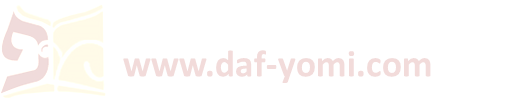 [Speaker Notes: הואיל ואיסורו על ידי קרקע. דכתיב ושבתה הארץ (ויקרא כה): 
בטילתו נמי על ידי קרקע. כי רבו גידוליו על עיקרו אבל ערלה דמיירי בה רבי יוחנן שאין איסורו אלא בשנים וכלאי הכרם אינה אוסרת מחמת קרקע אלא מיני תערובת זרעונין אוסרין מש''ה אין בטילתן ע''י קרקע: 

תוס': אמר רבי יצחק שאני שביעית הואיל ואיסור על ידי קרקע בטלה נמי על ידי קרקע. כלומר שביעית היתרו ואיסורו תלוי על ידי קרקע ואין התרת גידולין תלוי במעשה האדם 

רש"י - הרי מעשר וכו' ליטרא מעשר טבל. ליטרא של טבל שהורם ממנו תרומה ומעשר ראשון אבל גבי לוי הוי טבל דאכתי לא תרם ממנו מעשר מן המעשר דהיינו תרומת מעשר וזרעה בקרקע כשאינה מעושרת: והרי היא כעשרה ליטרין. עם התוספת והעיקר שרבו גידוליו כ''כ: 

רא"ש:  והרי מעשר דאיסורו ע"י קרקע הוא דהזורע סאה תבואה מתוקנת חזרה להיות טבל.

ר"ן:
חייבת במעשר. היינו מעשר מן המעשר שהיתה חייבת בו קודם שזרעה ולא בטלה דפטירי בשביעית משום דהפקרא נינהו: ובשביעית. שצריך לבער את הכל קודם זמן הביעור: ואותה ליטרא מעשר עליה ממקום אחר. מעשר מן המעשר אבל מיניה וביה לא דכיון דליטרין דתוספת פטירי הוה ליה מן הפטור על החיוב:

רש"י:
לפי חשבון יעשר הליטרא שהניח אשתקד אלמא דאין בטילת' ע''י קרקע דאע''ג שנזרעה חייב בתרומת מעשר וק' לר' אמי דפשיטא ליה דגדולי היתר מעלין את האיסור דהא חזינן הכא דחייב להפריש מעשר שלאותה ליטרא לפי חשבון:]
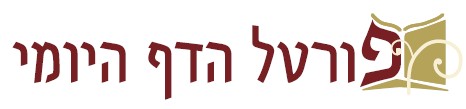 שיעור דף יומי אונליין

מתקיים בשעה 21:00-21:40 בימים א-ה














לסיוע טכני ולהקדשת שיעורים:daf-yomi@daf-yomi.com
√
√
√
להתראות מחר בשיעור הבא

לידיעתכם:
שיעורי האונליין מוקלטים וזמינים לצפיה חוזרת [החל מעוד שעה] בפורטל הדף היומי (בספריית שיעורי שמע/וידאו) ובאפליקציה.









השיעור היום הוקדש להצלחת
אלישבע ברכה בת עדינה לזרע של קיימא

לסיוע טכני ולהקדשת שיעורים:daf-yomi@daf-yomi.com
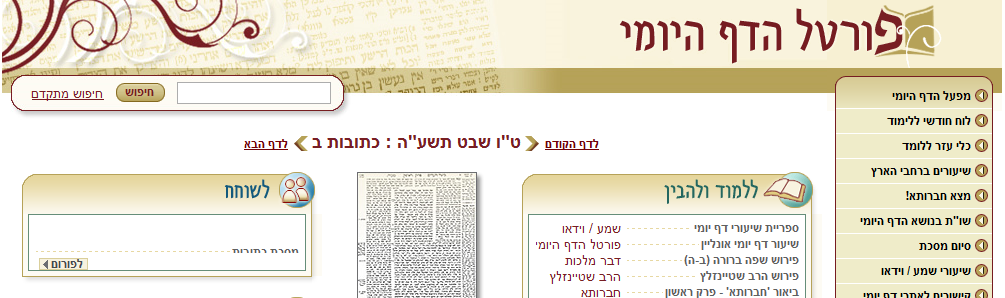